Hoe gaat het nu?
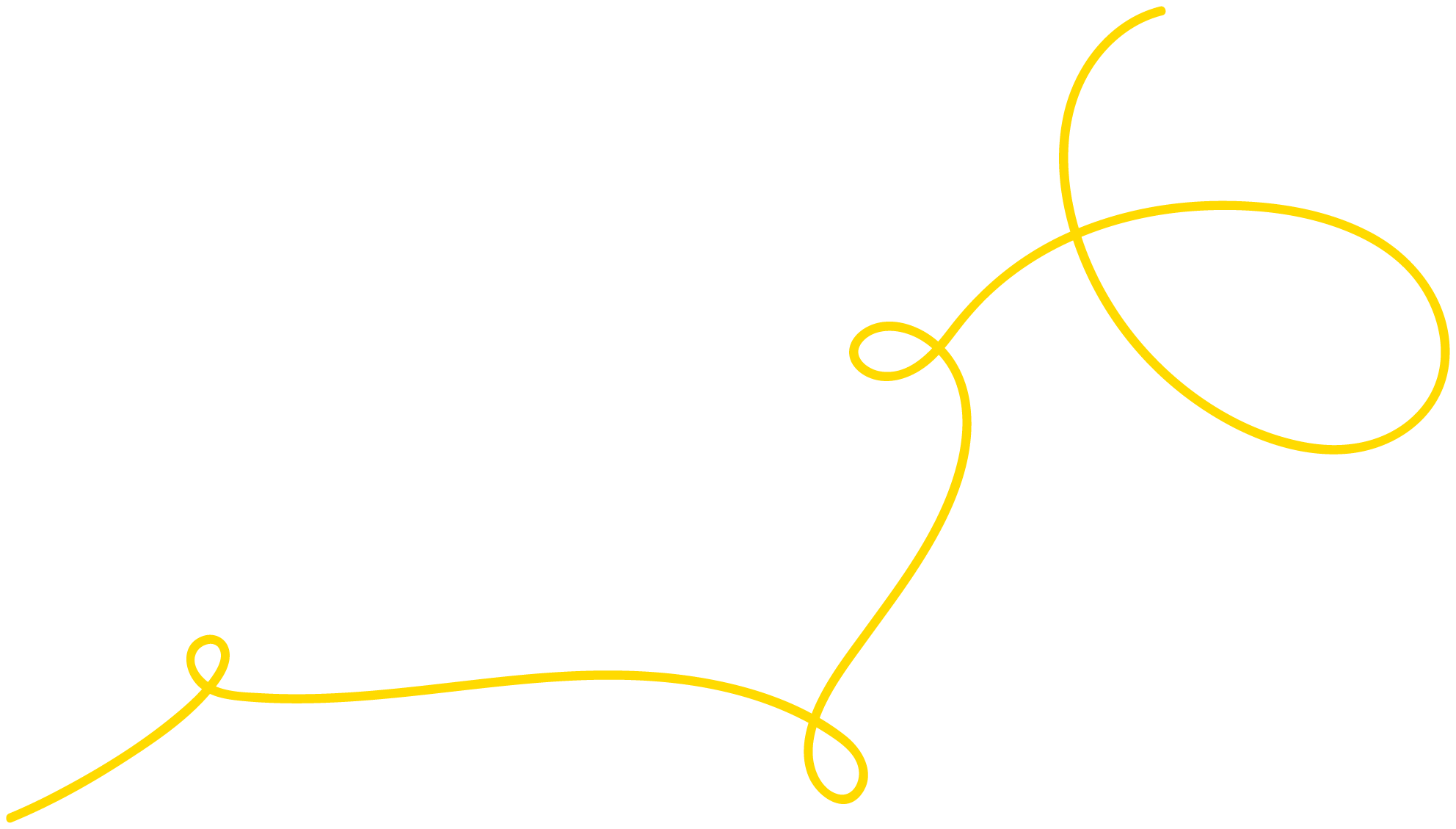 Vul dit blokje met info (ca. 40 woorden)
Vul dit blokje met info (ca. 40 woorden)
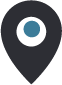 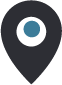 Vul dit blokje met info (ca. 40 woorden)
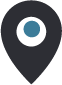 Vul dit blokje met info (ca. 40 woorden)
Vul dit blokje met info (ca. 40 woorden)
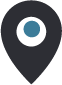 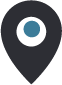 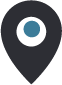 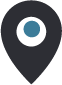 Vul dit blokje met info (ca. 40 woorden)
Vul dit blokje met info (ca. 40 woorden)